PIA 2574-African Development Seminar: Conflict, Governance and Development
The Ethnicity and Violence in Post-colonial Africa
Tribes and Myths
The Click
Regional Patterns
Theories of Ethnicity: Primordial Sentiments
Primordialism- Allegiance based on givens, culture, language and religion

Contrasts Primorial vs. civil sentiments (Civil Society)

Primordial- Permanent and unchanging
Primordialism
Corporate sentiments of oneness

Personality flaw that must be corrected

Undermines the Nation

Ethnicity is destructive

Embedded in ancient myths and history
Indigenous Peoples?
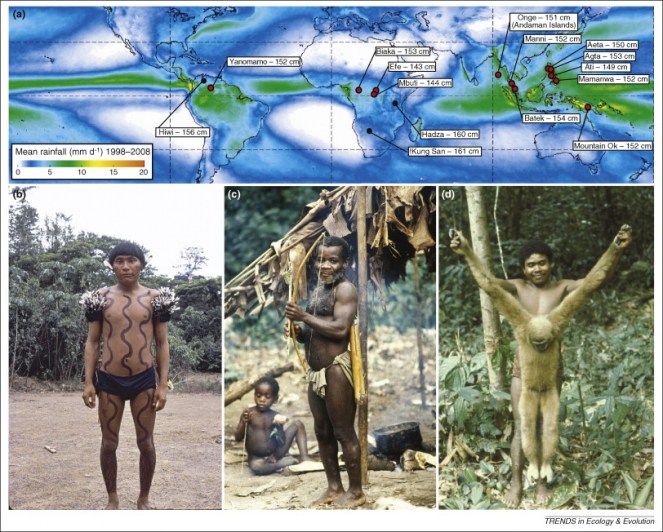 Ethnicity
Clifford Geetrz and his Critics

Clifford Geertz, “The Integrative Revolution: Primordial Sentiments and Civil Politics in the New States”

In Clifford Geertz, ed. OLD SOCIETIES AND NEW STATES (New York: Free Press, 1968).
Balinese Status Titles taken from Clifford Geertz’s (1926-2006)writing entitled “Person, Time, and Conduct in Bali : The Social Nature of Thought”, that will give you an interesting insight on Balinese social-cultural life.
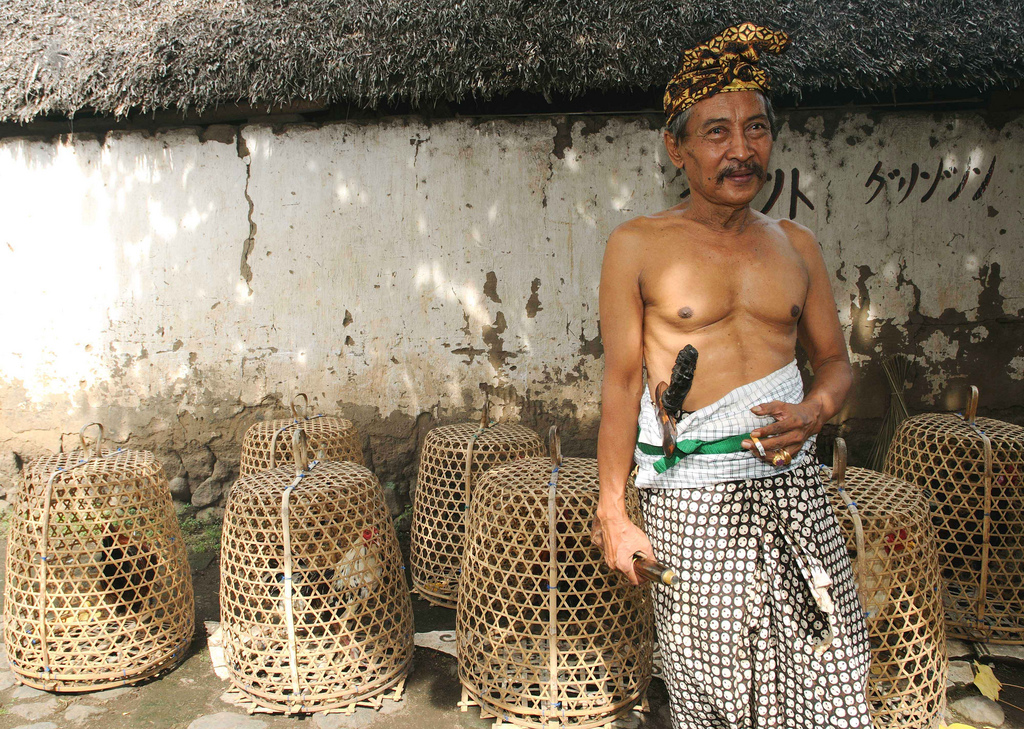 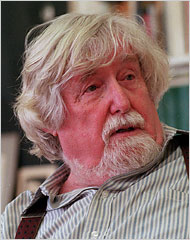 Implications of Primordialism
Corporate sentiments of oneness

Personality flaw that must be corrected

Undermines the Nation

Ethnicity is destructive

Embedded in ancient myths and history
Myths of Origins
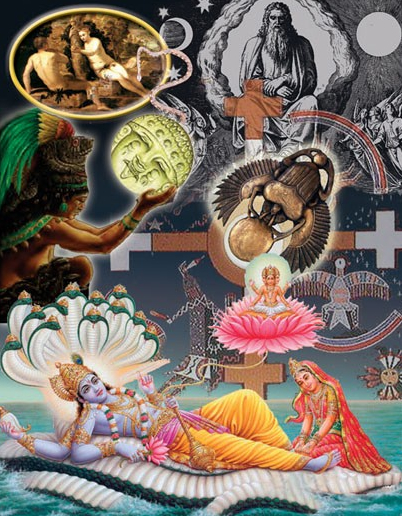 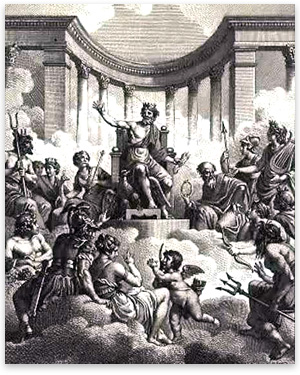 Critique of Primordialism- Ethnicity as a Process
Contextual and Changing

Towns: urban contact and the “other”

“retribalization”

European origins of ethnic identity

Tradition actually changes
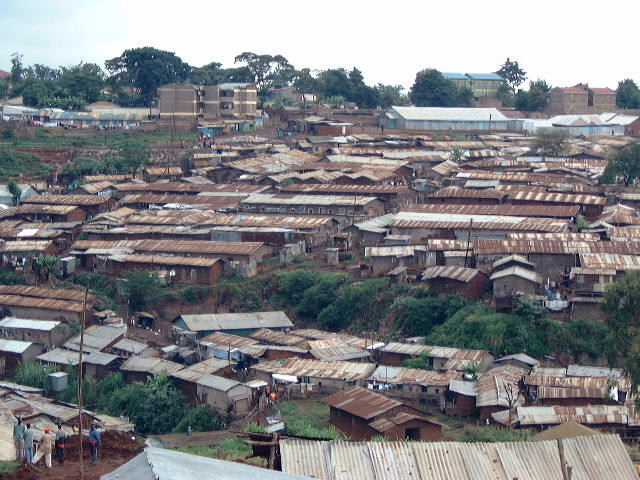 Cleavages and Conflict
Cumulative (overlapping) vs. Crosscutting- What is Northern Ireland?

Eg. NORTHERN IRELAND:

				Catholic
				Poor
				Urban
				Working Class

		Cross cutting: One category does not 	define another
Northern Ireland
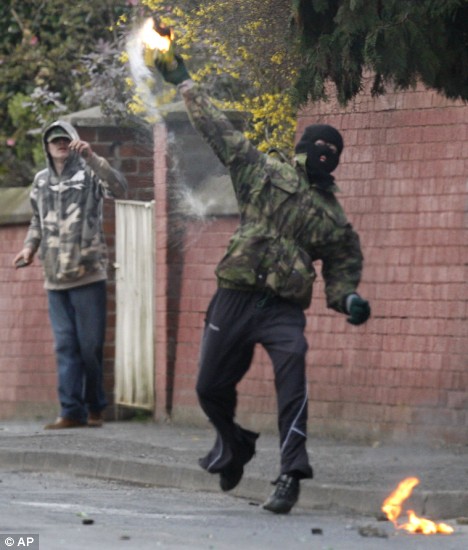 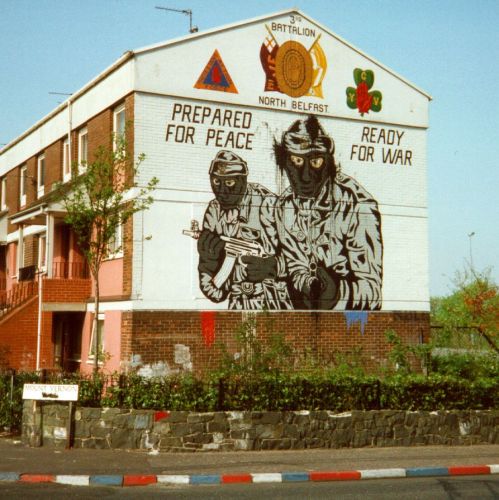 Related Terms Finding a meaning for Social divisions
Cultural Pluralism

Cultural Sub-nationalism

Religious Fundamentalism and Nationalism
Identity and Religion- Fundamentalism?
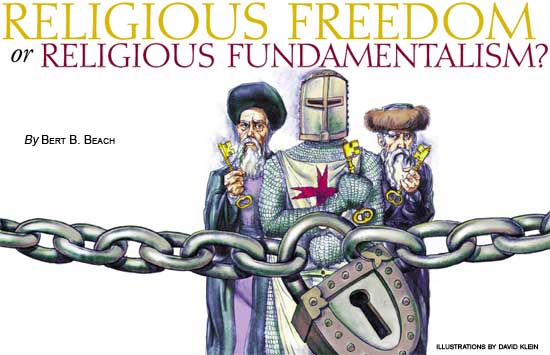 Explanations of Ethnicity
cultural sub-nationalism- language, culture, religion and race

Awkward, what is “sub” about it?

Contextual- intensification of ethnic identity- and the reverse

Ethnicity as Nationalism
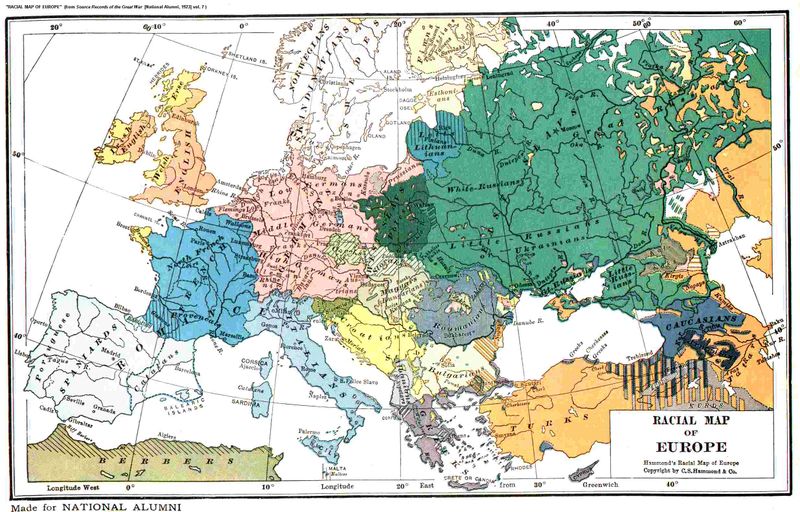 Culture Clashes
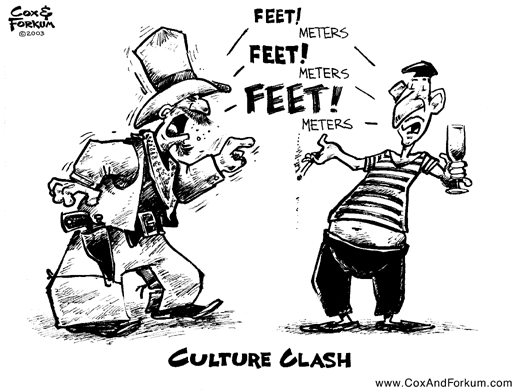 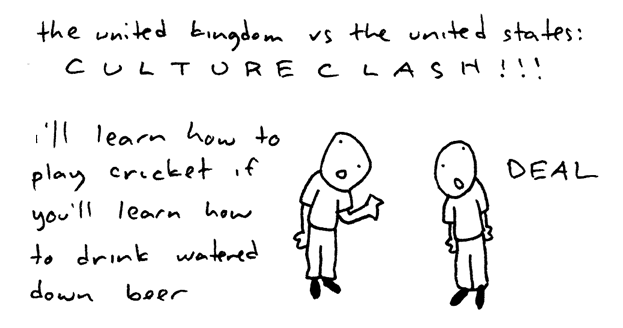 Examples of Ethnic Conflict: Which is not?
Cambodia

Bosnia/Kosovo

Somalia

Central Africa:  Rwanda/Zaire

East Timor and Indonesia
What is the Ethnic Issue?
Prosecutors said the gravest atrocities were the 1995 Srebrenica massacre of 8,000 Muslims.
More than 1.7 million Cambodians are thought to have died at the hands of the Khmer Rouge.
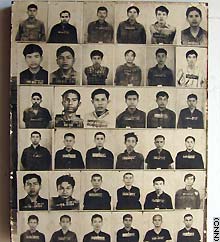 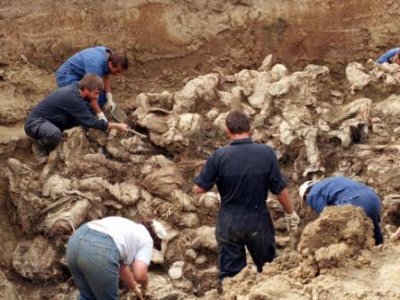 Ethnicity
The Story of Lingala:

Language spoken along Congo River by many groups

No real Ngala Group

Missionaries and Colonial officers “heard the language”

By 1960, a group definition
Race, Nationalism and Ethnicity
DISCUSSION POINT: IS AFRICAN ETHNICITY DIFFERENT?
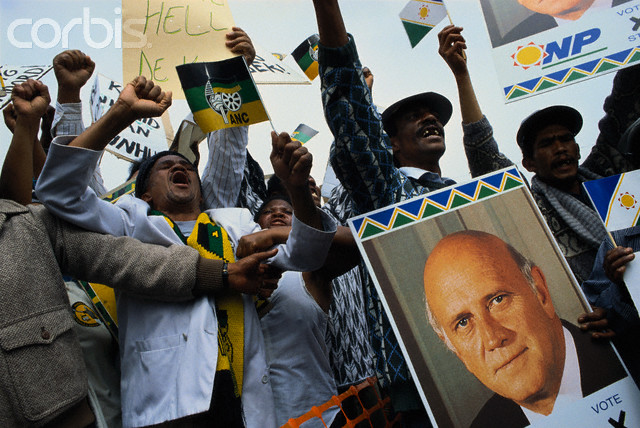 Defining Ethnicity: Africa- Ethnic and racial Mosaic
Core Separatism based on Language

Language Group Identity

Impacted by Colonialism-Divide and ally

Geographic Ethnic Separation

Multi-Ethnic Groups live together

Sub-Nationalism- Perception of Group as nation
Luo vs. Kikuyu in Kenya
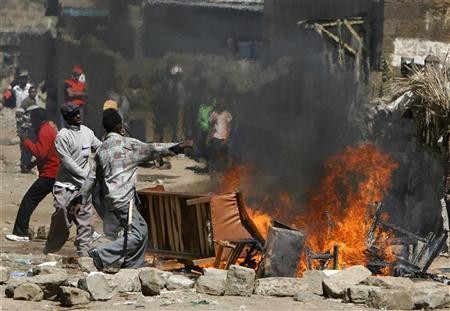 Nigeria
152,217,341 people (2010)

10 Major languages and clusters (350,000 people +)

248 minor Languages and dialects
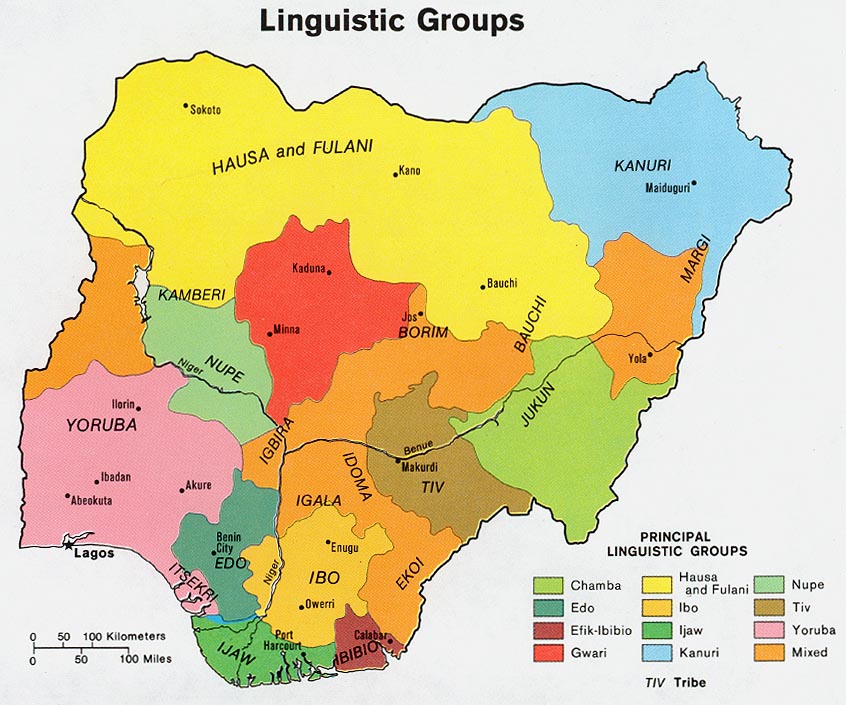 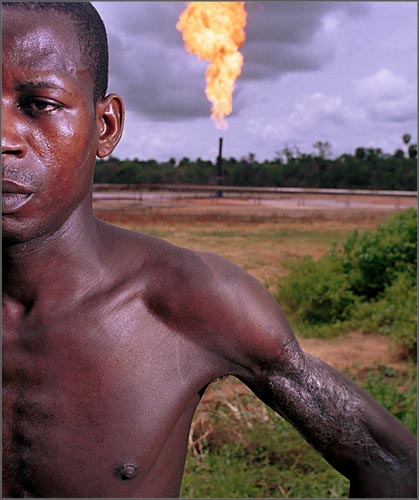 Nigeria:  Three Places in One?
Northern Nigeria: Dry, Grazing County Moslem, Hausa and Fulani

	Middle Belt: Temperate, Hilly, Underutilized potential for Grain Crops- small heterogeneous groups, Tiv and Nupe

	South: Tropical forest, humid, palm oil, cocoa, oil. Yoruba, Wes, Ibo East
The Scandinavia Problem
Norway- A Nation State of 4.9 million people

Iceland- An Island Nation of 313,376

“Ibo” (Igbo)- a “tribe” of 17-30 million people

Theme: a State without a Nation
Defining Nationalism without states: The Norway Problem
“Tribalism” Defined as parochialism-Identification and value system

 Set within Autonomous Local Communities

Problems with "tribalism“

European Term, Conventional Use

Tribes vs. “Detribalization”- What does it mean?
Norwegians
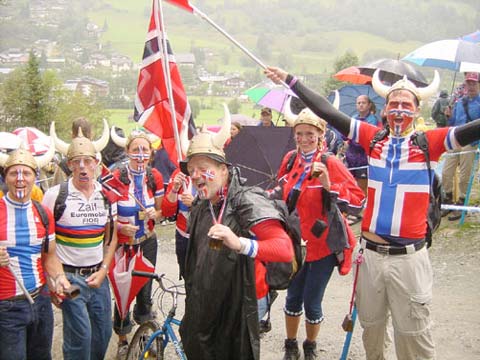 Middle Belt Politics
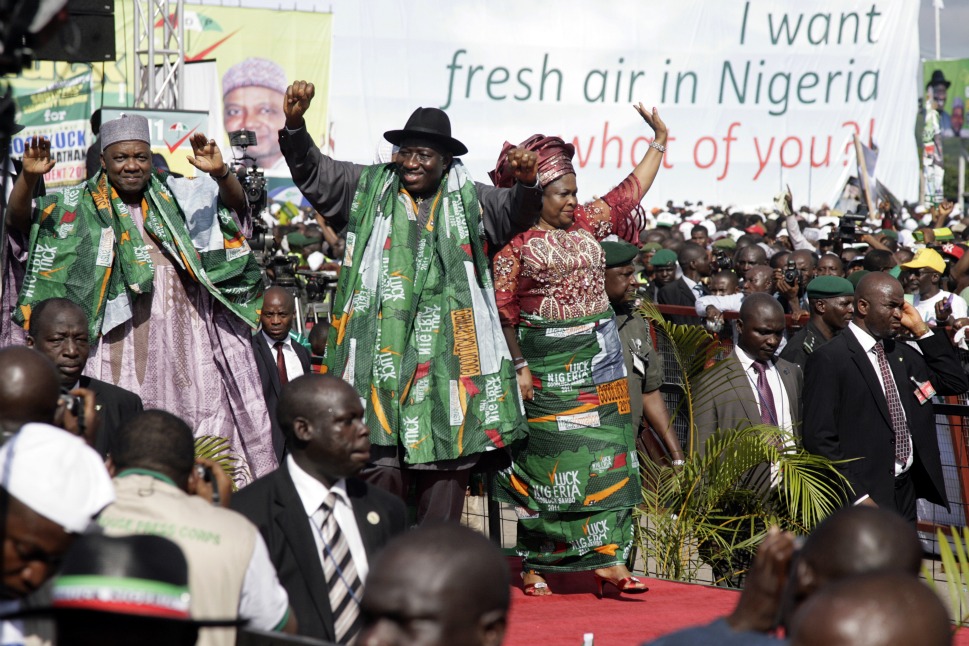 “Guns and Arrows: The Detribalization of Papua New Guinea” Australian photographer, Stephen Dupont
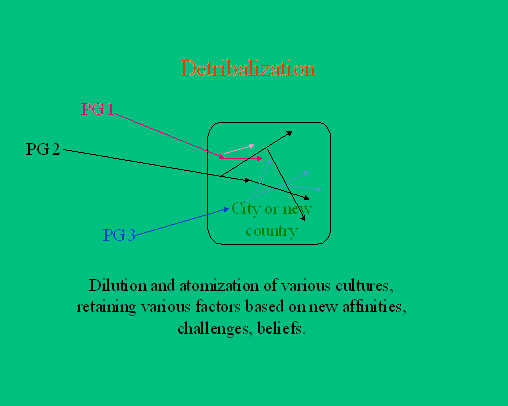 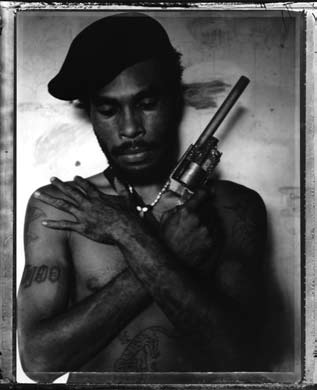 Ethnic Consciousness
Sometimes New

Often accidental
External in origin


Formed by urban contact

Changing

Related to Differences in Economic Advantages
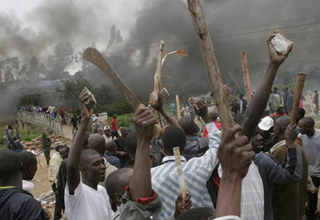 Asian Ethnicity
A Core Nationality and Outlying “tribes”

Indonesia and Java

India and Hindi (Crosscutting caste, religion and language)

Kurds: Minorities in Four Countries- Turkey, Iraq, Syria, Iran
 
Iran: Persia
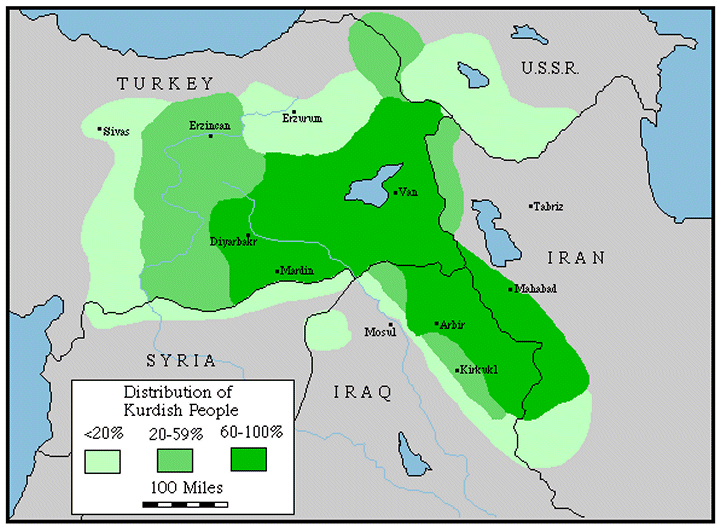 Ethnicity, Race and Culture
Focus of Explanations for Failure in Africa

The nature of conflict 

The legitimacy of colonial borders

Are Settlers a different “tribe?”
Ethnicity and Class
Class is Traditional

Class was reinforced by Colonial Rule

New Organizational and Economic Elites have ties to Pre-colonial elites

Strikes and Spoils- Tend to be Ethnic in Nature

Some Ethnic Groups had better access to wealth
Ethnicity vs. Language-Issues
Ethnicity as a concept (Language and False Ethniity)

Colonial vs. Indigenous Languages

The role of Settler lingua francas: English, French, Portuguese and Trade Languages: Hausa, Swahili, Lingala
Swahili and Portuguese Cultural Areas
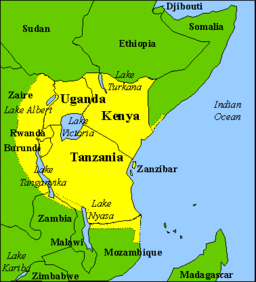 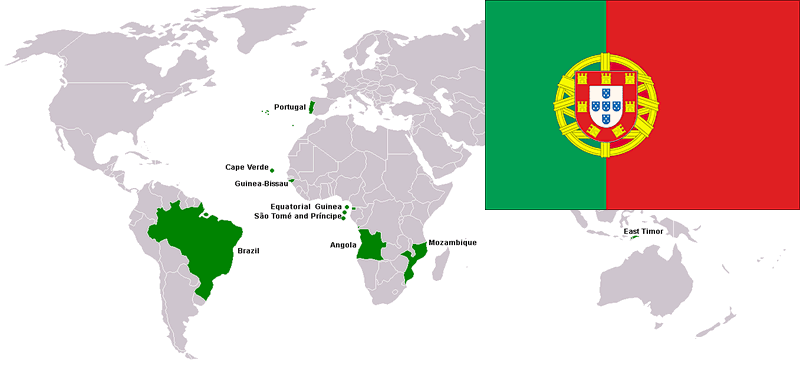 Daniel Bergner, (Born in 1960)In the Land of Magic Soldiers,Journalist, New York Times
Book Discussion Next Week

Images of War

Critical Analysis of the book?

Important or inflammatory?
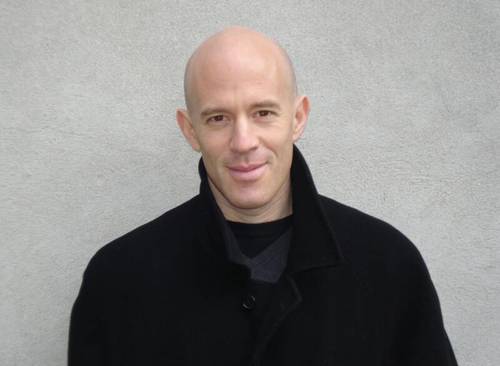 Race and Culture
Biology vs. Attitudes (“Race”)

Race vs. Ethnicity

The Colonial Lingua Franca and Indigenous Languages

Pre-indigenous vs. Mixed Race Peoples: Who is an African?
Historical Racial Stereotypes
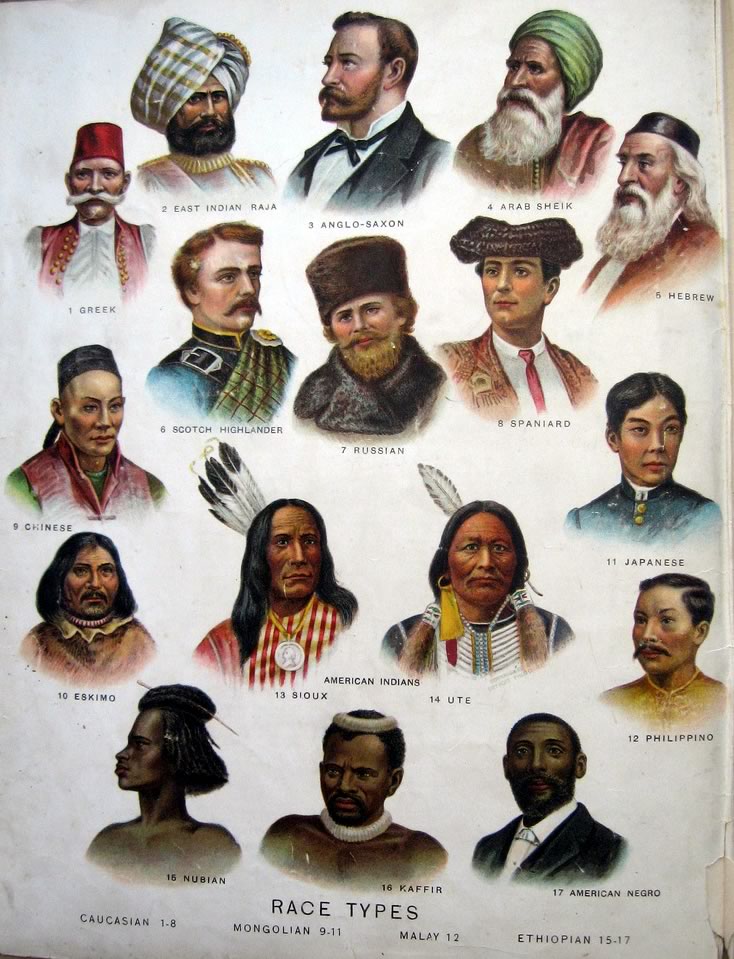 Settlers:  Not Just British
Impact on the Whole Continent

Question: Was Europe’s Relationship with Africa Different than with the Middle East, Asia and Latin America

The New Settlers: Foreign Aid Workers, Contractors and Missionaries?
Settlers: Statistical Profile 1955-1970
Algeria: 1,000,000 (1955) 	
Morocco and Tunisia: 750,000
West Africa and Madagascar, 170,00) 
Angola:    700,000 (1970)
Mozambique: 250,000 (1970) 
Other 75,000:
Italian East Africa:  162,000 (Italians, 1940)
Libya-  115,000
Asmara, Eritrea- Colonial Art Deco
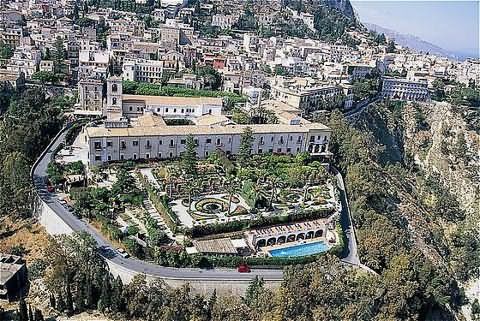 Settlers:  The Issue and the Problem- Start with the Demographics
Francophone Africa: 

North Africa, Algeria and permanent association

The Importance of “Francophonie” on Culture and Values
Colonial Borders
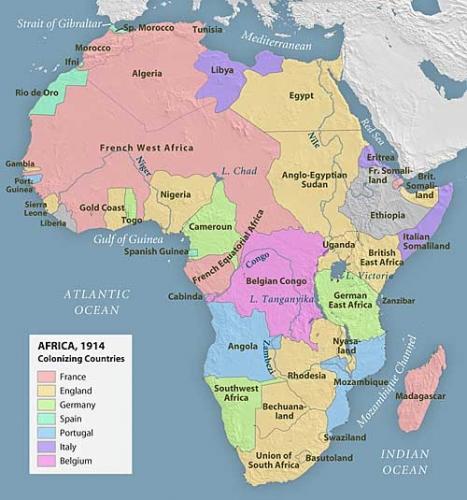 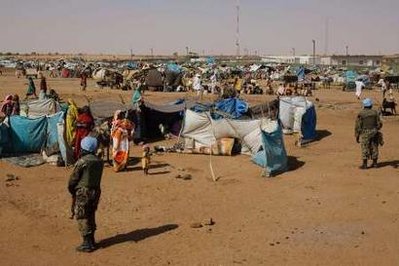 Defining Nationalism
North Africa: "Arab majorities" and "minorities"-

Sudan, Chad, Mauritania and Morocco	

The Horn- Clans, religion and colonial borders
The Francophonie
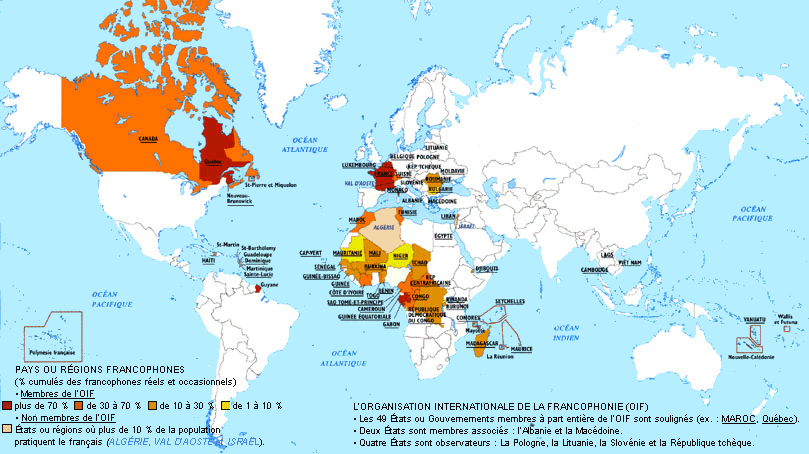 Francophone Africa (c. 1958)
Congo (Belgium): 110,000 (1958)

Burundi: 5,000

Francophone:  30,000  (“colon”- estimated)

Indians and Arabs (60,000)
French Colons in Algeria
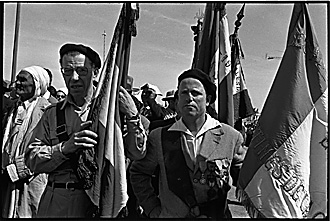 Origins of Arab Community in East and West Africa
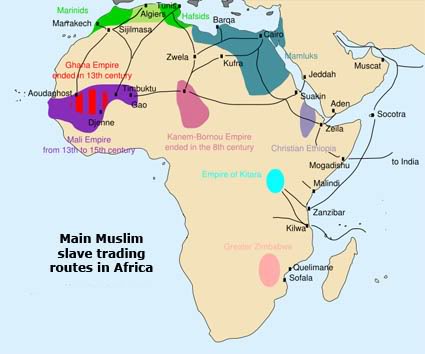 West Africa
Role of the "Syrians" and "Lebanese“ (c. 120,000)

 Arabs as "settlers?“

People of mixed race?

Who are indigenous peoples?
Ghana
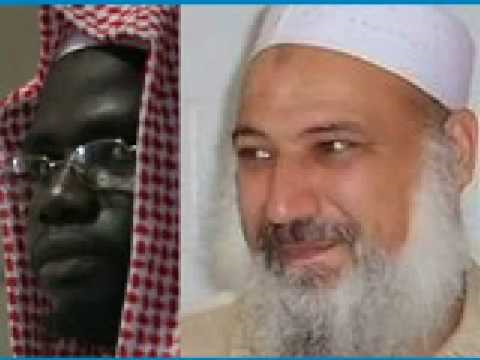 East Africa: 1965
Tanganyika

Whites:   23,000
Indians  100,000

Kenya

Whites:   78,000
Indians: 110,000

Uganda

Whites:     3,000
Indians:   78,000
Eastern and Southern Africa: South Asian Community
Asians-  The forgotten settlers  

Indians in Eastern and Southern Africa (1.7 million)

Amin, Mugabe and the indigenous people argument
Mixed Race: Afro-Europeans- “So Called Coloureds
Eastern and Central Africa

80,000 people

Issue- Loyalty to the State and conflict with Indigenous Peoples
Kenya
"White Mischief"-  Settlers in Kenya

Above the law

 Land and Compromise

e. Post-colonial "whites"
The infamous story of Sir Jock Delves, Lady Diana Delamere and the Murder of Lord Errol in the Happy Valley of Kenya in 1941.
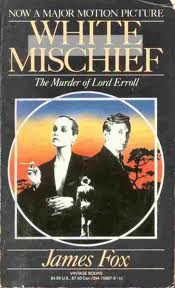 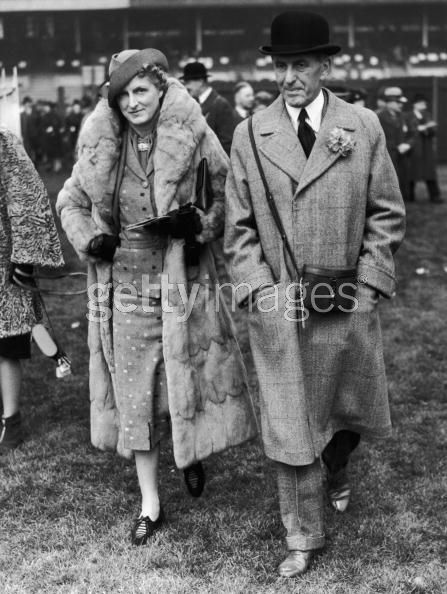 A white couple, settlers and horse owners, together with their staff, standing directly behind them, watch a polo game at Nairobi Polo Club, a remnant of Kenya's colonial history, July 1, 2007
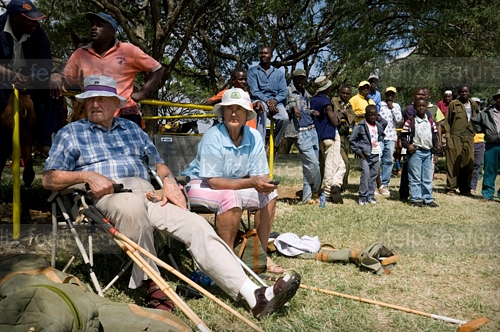 Missionaries, Traders and Settlers, and now foreign aid
British Settlers

 Missionaries and Settlers  

East Africa, the Federation (Zambia, Malawi and Zimbabwe)

Southern Africa 

The special issue of Namibia
Federation of Rhodesia and Nyasaland, 1953-1963
Federation:

Indians:  30,000

Whites:310,000

Northern Rhodesia: whites: 76,000

Southern Rhodesia: whites: 223,000 (1975-270,000)

Nyasaland: 9,300 Whites
Traditional Leader in Northern Rhodesia- 1950s
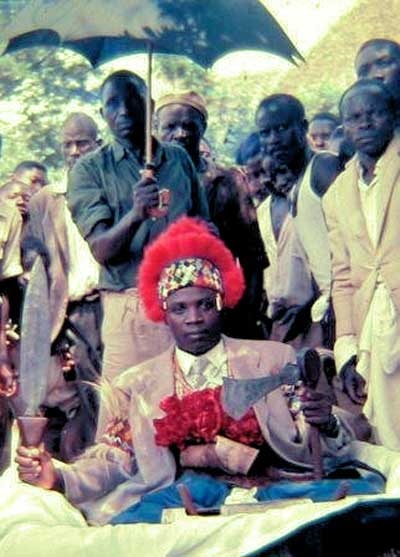 Southern Africa: The Other Settlers
Portugal and Portuguese

 mass settlement and "provincial" status

		Over one million overseas Settlers
	 	(eg. Teresa Heinz)

Belgians, Greeks, Germans, Italians, Dutch, Americans-

Indians (Asians), Arabs, Chinese
Maria Teresa Thierstein Simões-Ferreira Heinz (born October 5, 1938 in Lourenço Marques, Mozambique
Namibia Germans
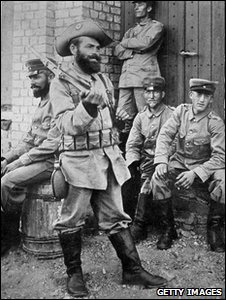 Southern Africa- 1985
Botswana- 
Whites 5,000 
Mixed Race 2,000
Swaziland
Whites 8,000
Mixed Race 4,000 (Euro-african)
Namibia- 
 Whites100,000 (23,000 German speakers)
 Mixed Race: 22,000
King Mswati III of Swaziland
Bishop Abel Muzorewa, 1925-2010.  Compromised with White Rulers (1978)
Zimbabwe
Military demobilization and Rhodesia

"Home Rule"-  UDI

Zimbabwe and Non-racialism

Indigenous Peoples and Land
African Leadership: To be Continued
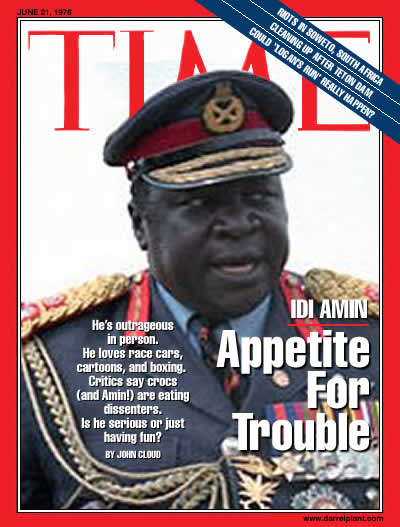 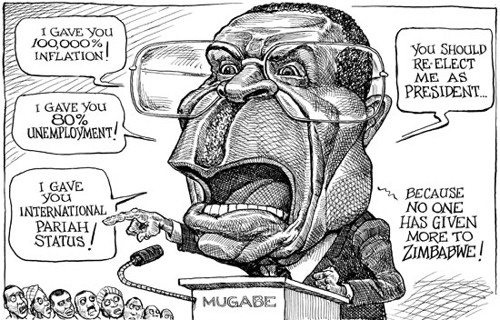 The Problem:  Who are Indigenous Peoples?
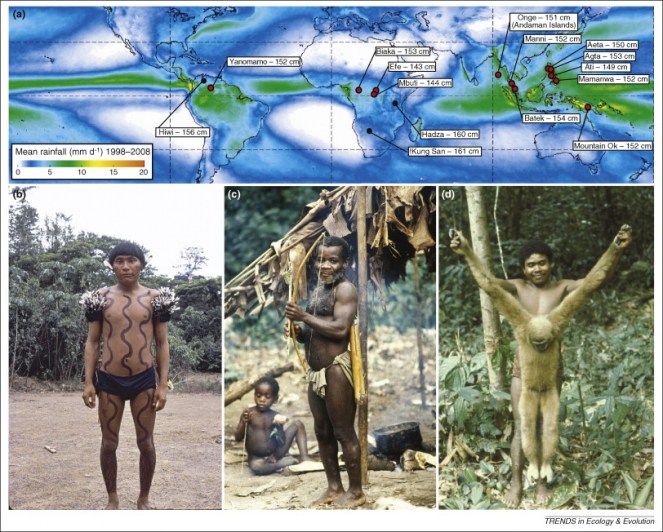 South Africa Profile, 1990
Indians   1,000,000 (3%)

Africans: 25,000,000 (73%)

Mixed Race “Coloureds- 3,000,000 (9%)

Whites- 4, 800,000 (14%)

Indigenous: San-Khoisian: 31,000 (less than .5%)

Others: Chinese, Japanese, Arabic (30,000- less than .5%)
South Africa: The Special Case?
1653 Dutch-  settlement and movement 

“So Called Coloureds“ [ and Indians]

1815:  End of Napoleonic War

1820s settlers: British

British vs. Dutch-
South Africa Profile, 1985
White: 4,800,000 (14.8%)

		(60% Afrikaans, 40% English and others) 

		(Jewish South Africans approximately 100,000 	people)

 “Coloured:” 2,900,000 (8.7%)

	  	(Mixed Race- 80% Afrikaans 	speaking, 20% 	English Speaking)
South Africa
The People in the Middle
South Africa
Role of working class and poor whites

Mining and labor reserve- "peasant based proletariat

Multi-racialism, non-racialism vs. “Africanization”

Carnegie Commission- 1922 “Problem of Poor Whites”
Boer Family- c. 1900
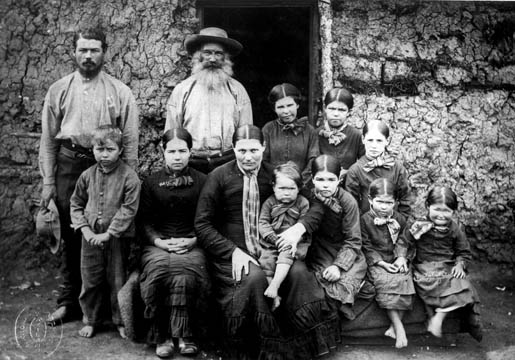 Carnegie Commission, 1922- The Debate Continues
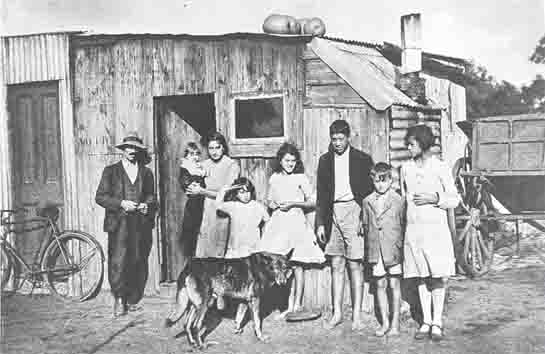 h
https://cdn-images-1.medium.com/max/1200/1*QGrVDSYzLMPyW4-HRUdL4Q.jpeg
South Africa and the World
Prior to WW II.  White Dominion

Investment and Mines

World Wide Similarity of Values

Part of “British Empire”

Independent, legal, legitimate
Prime Minister Winston Churchill (R) talking with Field Marshall Jan Christian Smuts (L) and Peter Fraser (C) at a Dominion Conference April, 1945
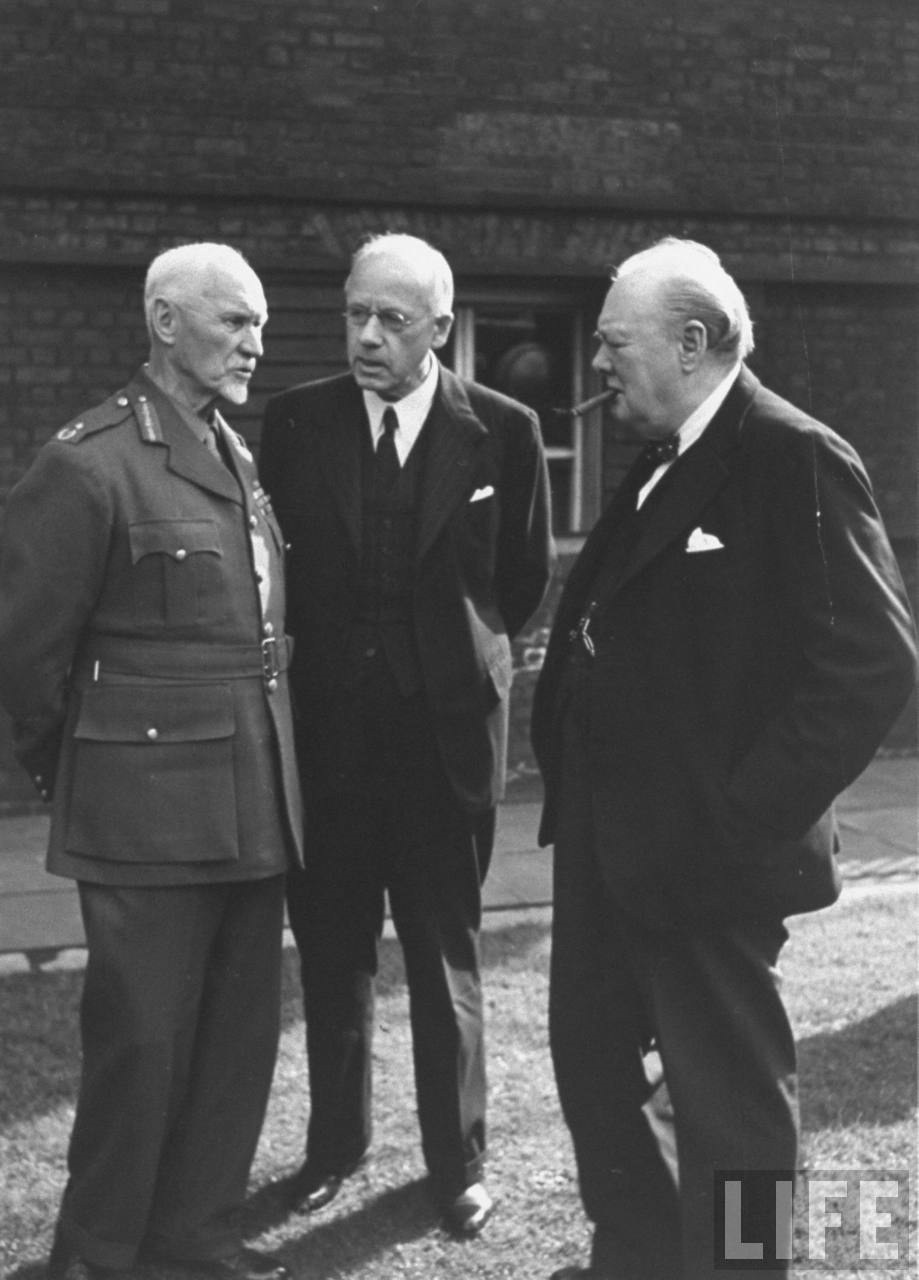 South Africa
Trusteeship vs. Assimilation

Segregation vs. Apartheid-  "Homelands" as nations

Afrikaans vs. African Nationalism

Majority rule vs. minorities

Multi-Racialism vs. Non-Racialism vs. ”Africanism”
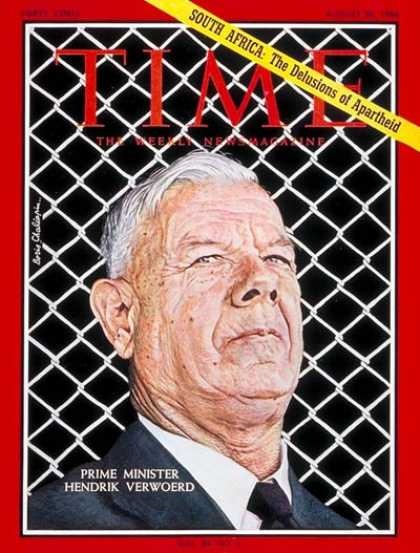 “Grand” ApartheidAugust 26, 1966
South Africa’s Homelands, Prior to 1994
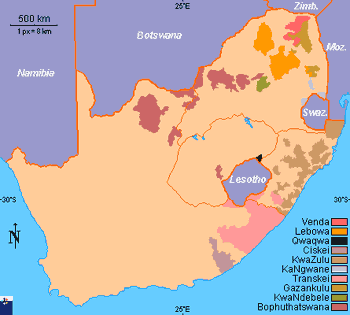 Homeland Presidents: 9th October 1971: Three Chiefs of South African 'Bantustan', (from left - right), Chief Buthelezi of Kwa Zulu, Chief Kaiser Matanzima of Transkei, and Chief Lucas Mangope of Bophuthatswana
South Africa and the World
Decolonization (1910)

1948 and Apartheid

Homelands and Nationalism

Anti-Communism

White Nationalism like Black Nationalism

“Polecat of the World”
South Africa and the World
“Tar Baby”- Nixon, Kissinger: The Cold War and Apartheid and beyond

 Benign Neglect

Tilt to the Whites, Rhodesia, Portugal and South Africa, 1975-1986

Comprehensive Anti-Apartheid Sanctions

Non-Racial Rule- 1994
Henry Kissinger, Ian Smith and John Vorster
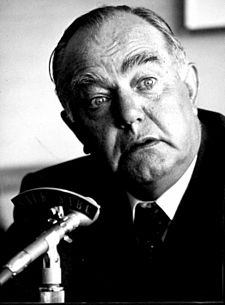 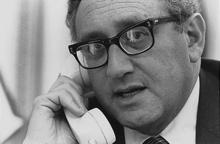 Johannesburg
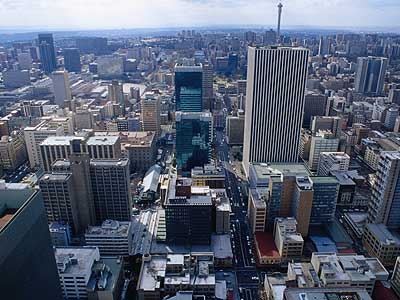 After February 2, 1990
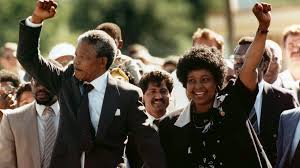 Visit to Pittsburgh, Heinz LectureDecember 6, 1991
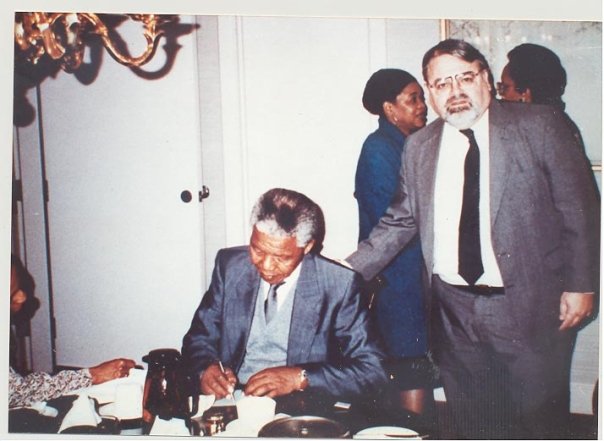 Inauguration, May 10, 1994
Interview, Cyril Ramaphosa, Then Secretary General, African National Congress June 21, 1996
Thabo Mbeki and Jacob Zuma
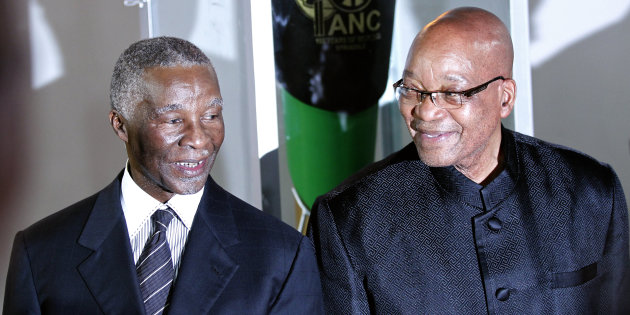 Cyril Ramaphosa, New President of South Africa
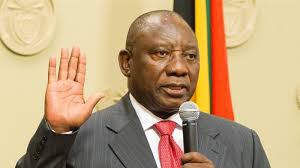 Authors and Culture
Sylvain Bemba (Congo-DRC) Journalist, dramatist and novelist (1934-1995)
Barbara Kimenye  Uganda Journalist and children’s author (1929-2012)
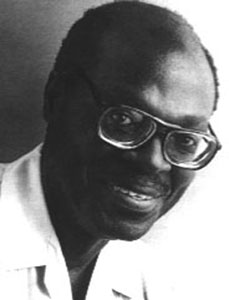 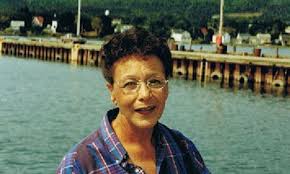 Meet the Authors
James Mathews, South African poet and journalist  (Born in 1929)
Alex La Guma, South African Novelist (1925-1965)
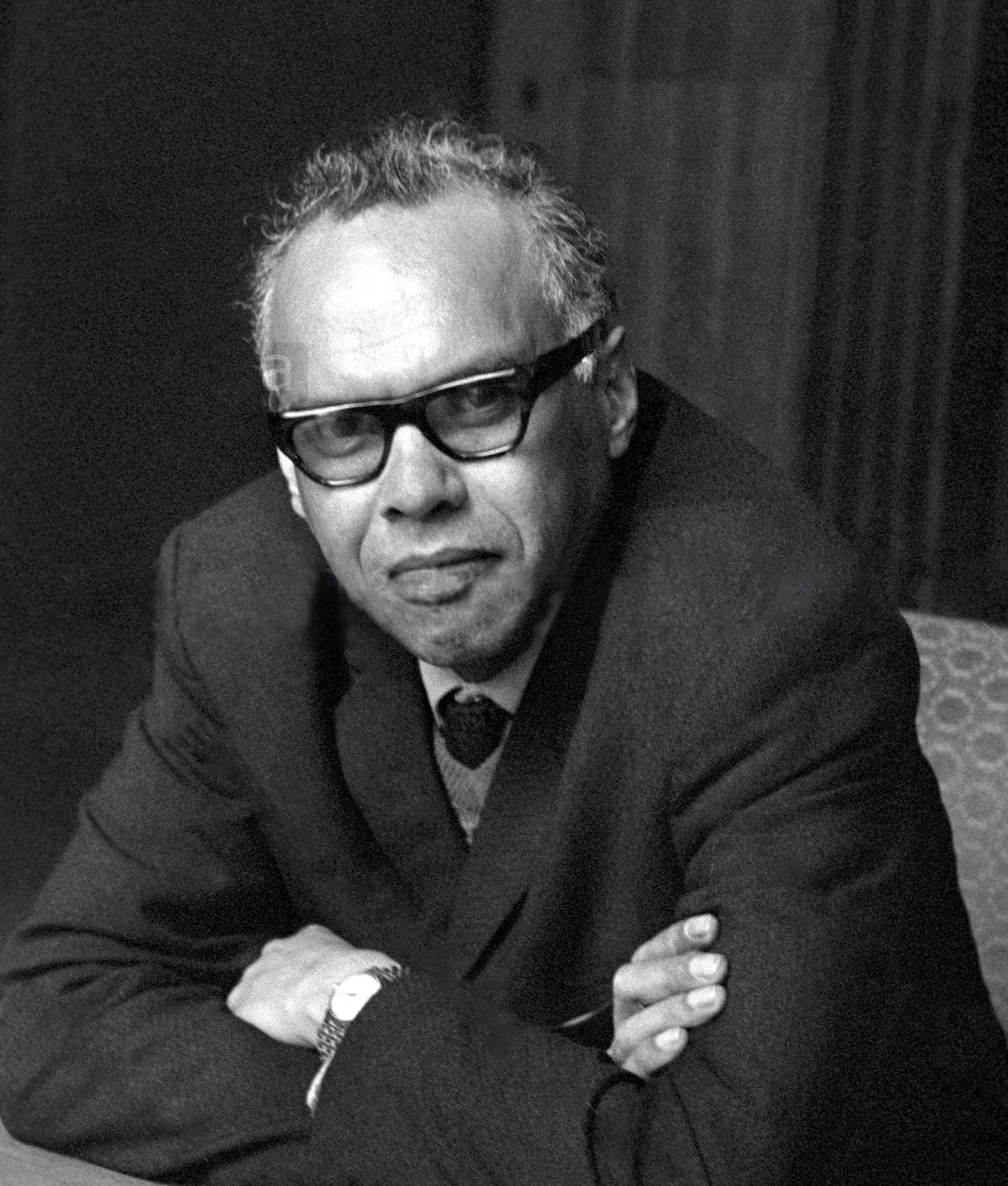 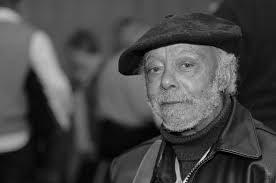 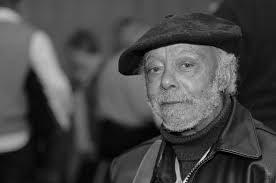 Bemba and Kimenye
“The Dark Room”

	Images of Paris
	Gender and 			Immigrants
	Race and Behavior 		(An Excuse?)
	Significance of the 		story?
“The Winner”

	The problem of 
	Accumulation

	The Role of 	Family

	The Economy 	of Affection
Short Story Themes (Mathews and Bemba)
“A Matter of Taste”
	Taste or 	Money?

	Tension

	Race and Class?

	Culture in South 	Africa
“The Park”

	District Six and Cape 	Town:  “So-Called 	Coloured” People?”

	What was the 	problem with the 	Park?

	Petty Apartheid?

	Significance of the 	story?